Analysis on Popular Literature
Kambing Jantan
By Raditya Dika
The Popularity
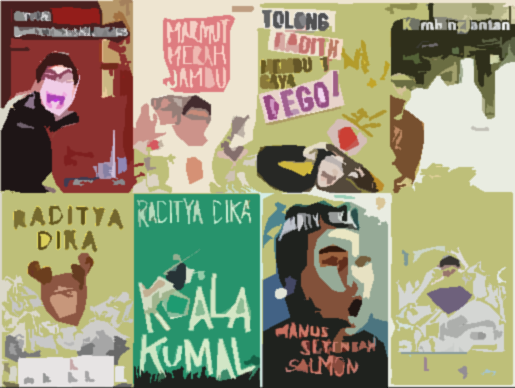 Diproduksi sebanyak 10 ribu eksemplar dengan rata-rata cetak ulang per tahun mencapai 5 kali.
Ribuan buku terjual dalam waktu singkat, sprt; koala kumal tahun 2015.
Diadaptasi ke layar lebar.
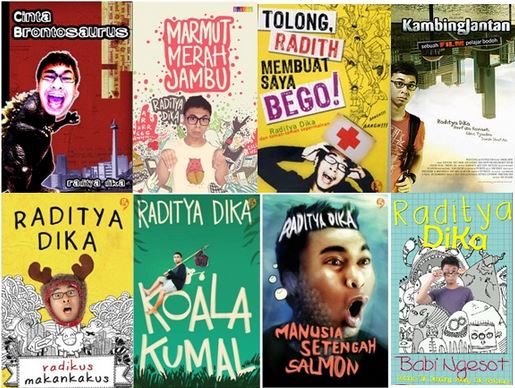 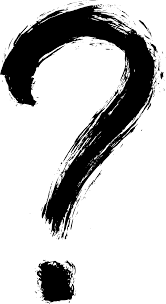 Why
Theme
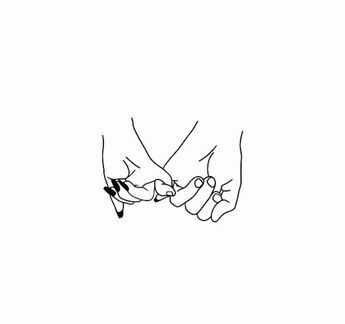 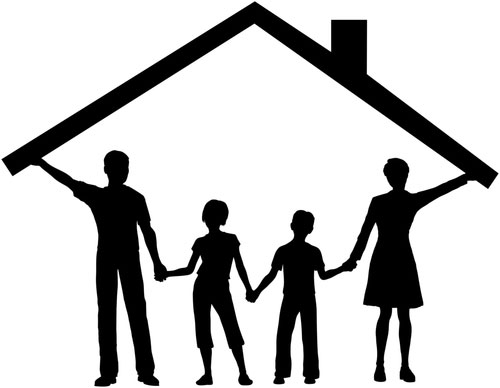 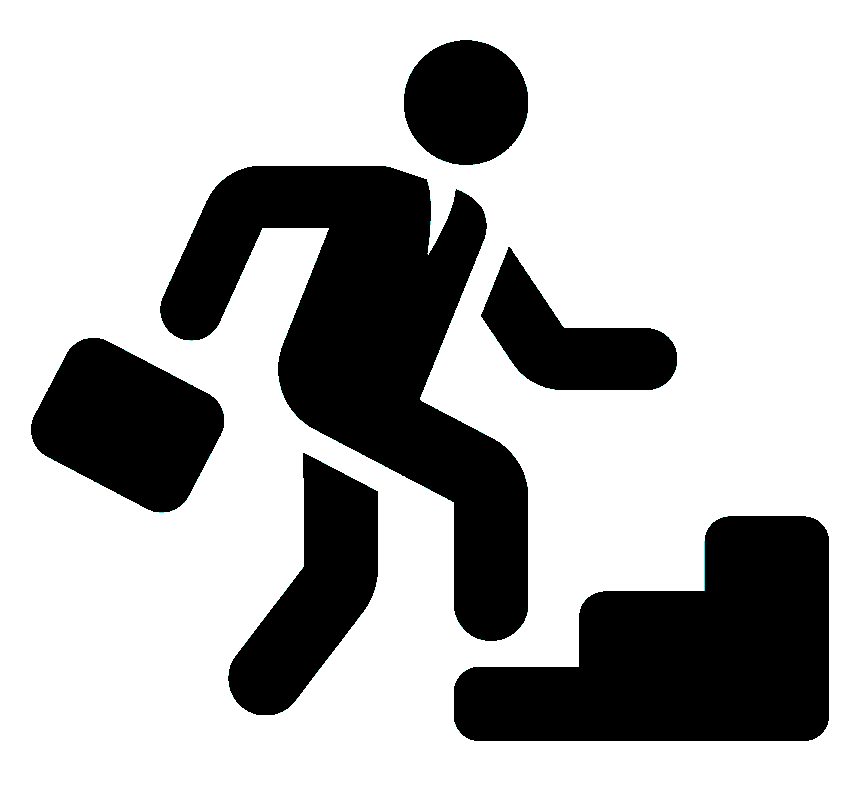 Character
First person point of view
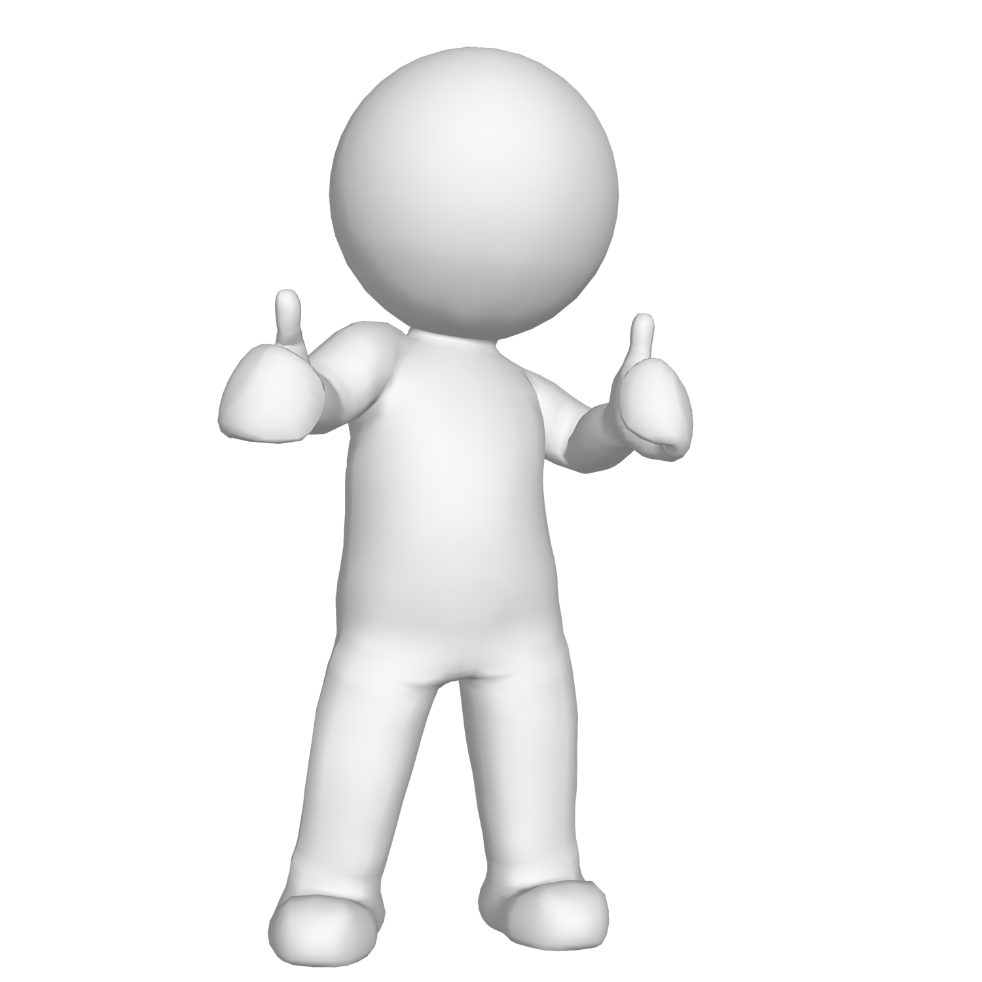 Plot
Setting
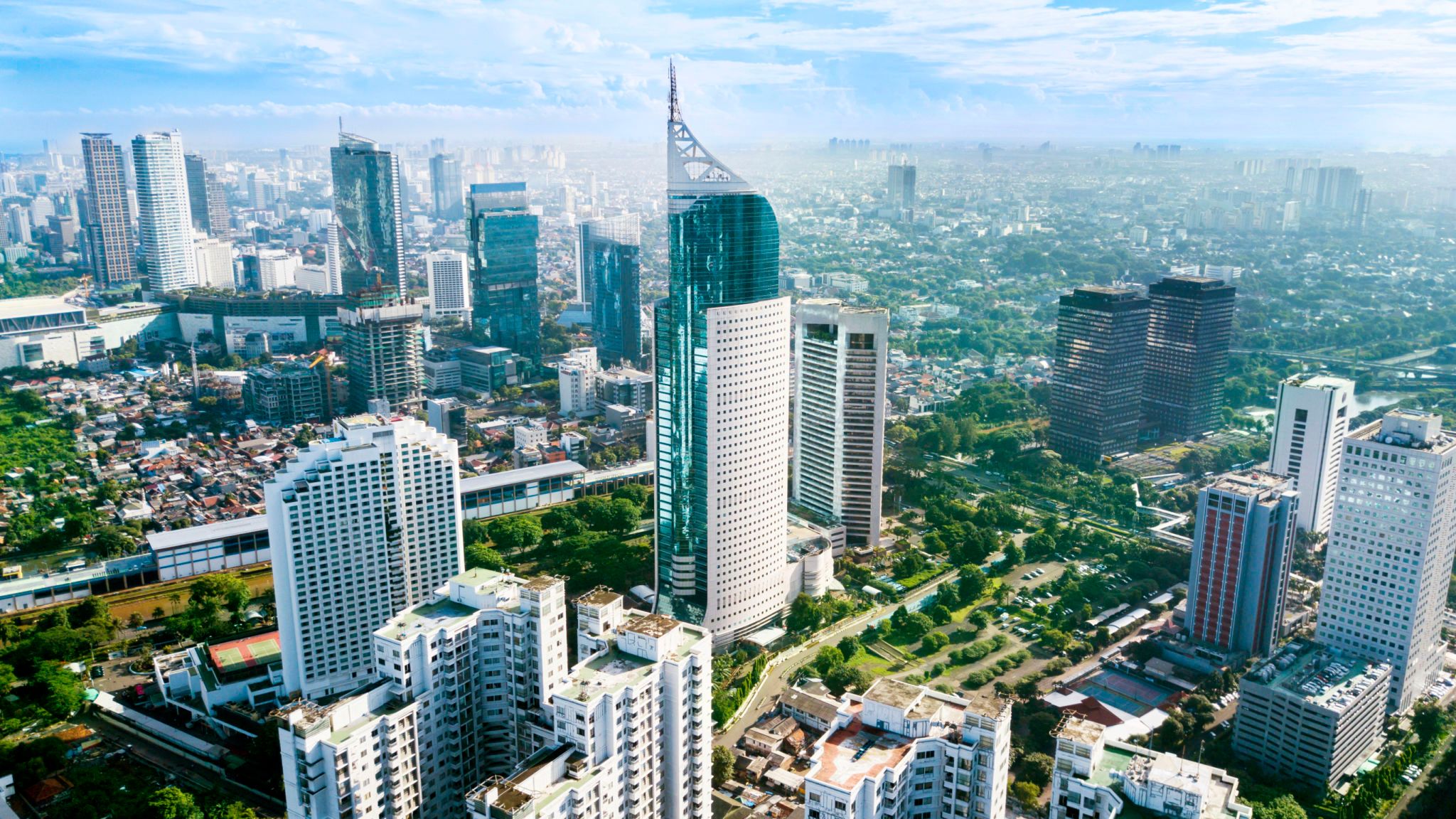 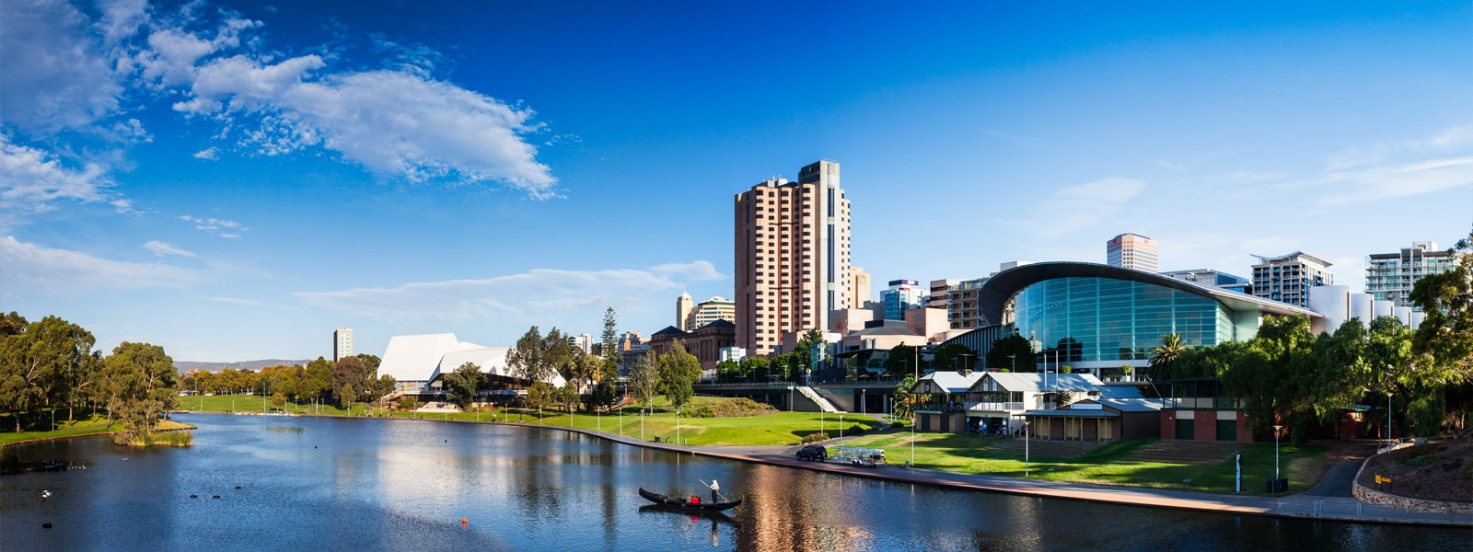 Convention?
Invention?